Project: IEEE P802.15 Working Group for Wireless Personal Area Networks (WPANs)
Submission Title: Window Signage based OWC Technology for Fine Dust Measurement Solution Around Buildings Using Drones

Date Submitted: January 2019	
Source: Jaesang Cha (SNUST), Hyoungkyu Song (Sejong Univ.), Jonghyeok Lee (SNUST), Youngmin Kim (Ire front Co., Ltd.), Sooyoung Chang (SYCA), Vinayagam Mariappan (SNUST)
Address: Contact Information: +82-2-970-6431, FAX: +82-2-970-6123, E-Mail: chajs@seoultech.ac.kr 
Re:
Abstract: This documents introduce the V2I OWC Link design consideration for VAT. This proposed OWC technology for fine dust measurement solution around buildings using drones and building window signage. This VAT solution is to operate on the application services like ITS, ADAS, IoT/IoL, etc. on road condition. Also this can be used for LEDIT, Digital Signage with connected information services etc.
Purpose: To provided concept models of  OWC technology solution for Vehicular Assistant Technology (VAT) Interest Group 	
Notice:	This document has been prepared to assist the IEEE P802.15.  It is offered as a basis for discussion and is not binding on the contributing individual(s) or organization(s). The material in this document is subject to change in form and content after further study. The contributor(s) reserve(s) the right to add, amend or withdraw material contained herein.
Release: The contributor acknowledges and accepts that this contribution becomes the property of IEEE and may be made publicly available by P802.15.
Slide 1
Contents
Need for Measuring Fine Dust Around Buildings

Window Signage based OWC Technology for Fine Dust Measurement Around Buildings

Conclusion
Slide 2
Need for Measuring Fine Dust Around Buildings
Needs
Recently, the damage caused by fine dust generated in China and other countries is increasing rapidly.
People staying indoor have difficult to grasp the seriousness of fine dust, and a method for directly transmitting a warning notice is required.
Basic Concept
Proposed a solution using a patrol drones to communicate real-time situation of fine dust with monitoring system inside building.
The patrol drones receive information about the surrounding fine dust through the OWC with the window of the outside wall of the building, and transmit the information to the monitoring server inside the building.
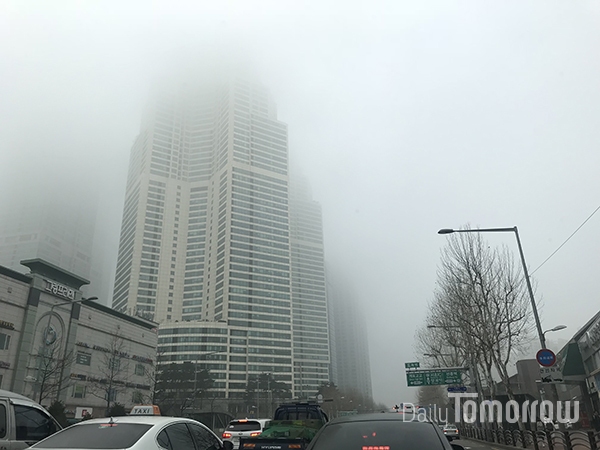 <  Fine Dust around Buildings >
Slide 3
Window Signage based OWC Technology for Fine Dust Measurement Around Buildings
Data Transmission in Building Monitoring System
OWC Technology for Measuring Fine Dust Around Buildings
Tx : Building Window Signage
Rx : Patrol Drone Camera
Day-Night Communication Mode 
Modulations
VTASC, SS2DC, OOK, VPPM, Offset-VPWM, Multilevel PPM, Inverted PPM, Subcarrier PPM, DSSS SIK etc.
Data Rate : 1K ~ 1Mb/s
Supported LoS (Line of Sight)
Available Distance : 5m ~ 100m
Building #1
Building #2
Building #1
Fine Dust : 65%
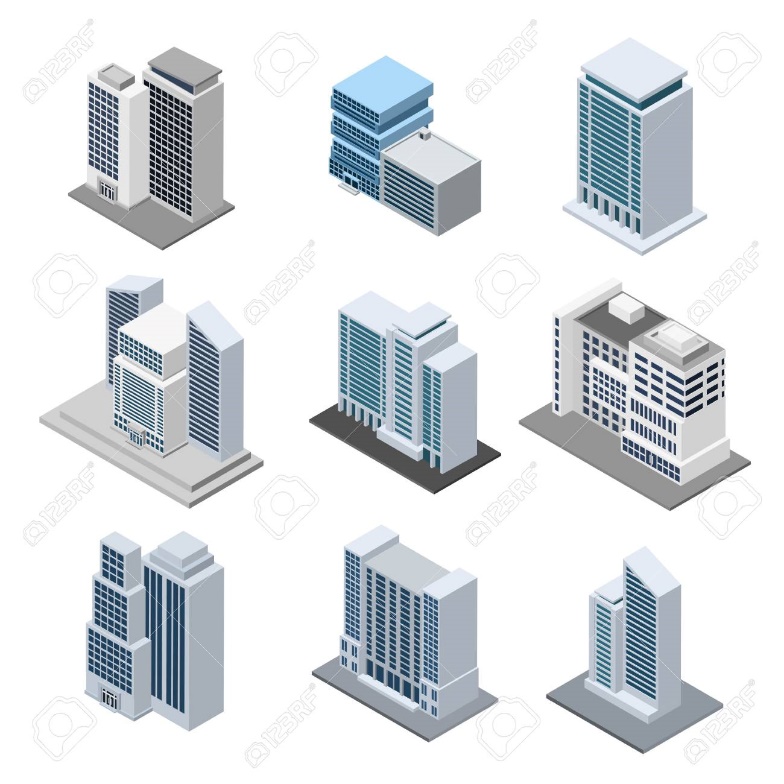 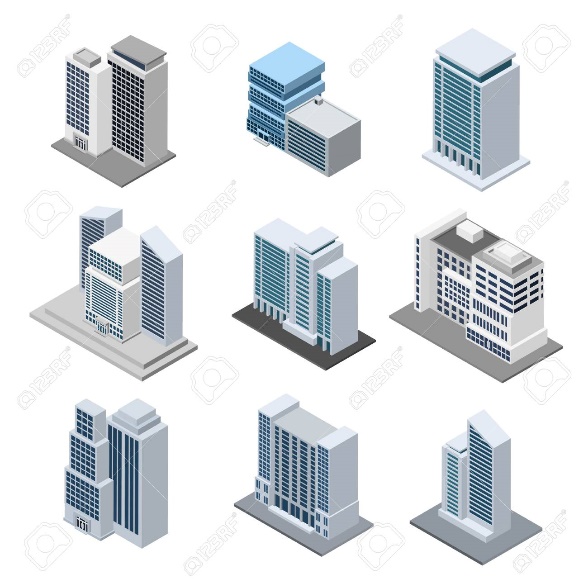 State : Warning
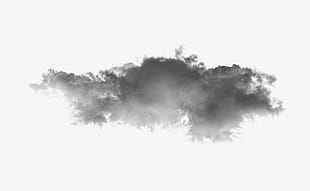 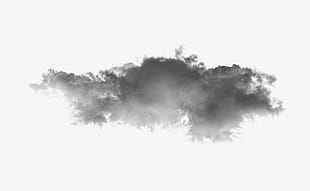 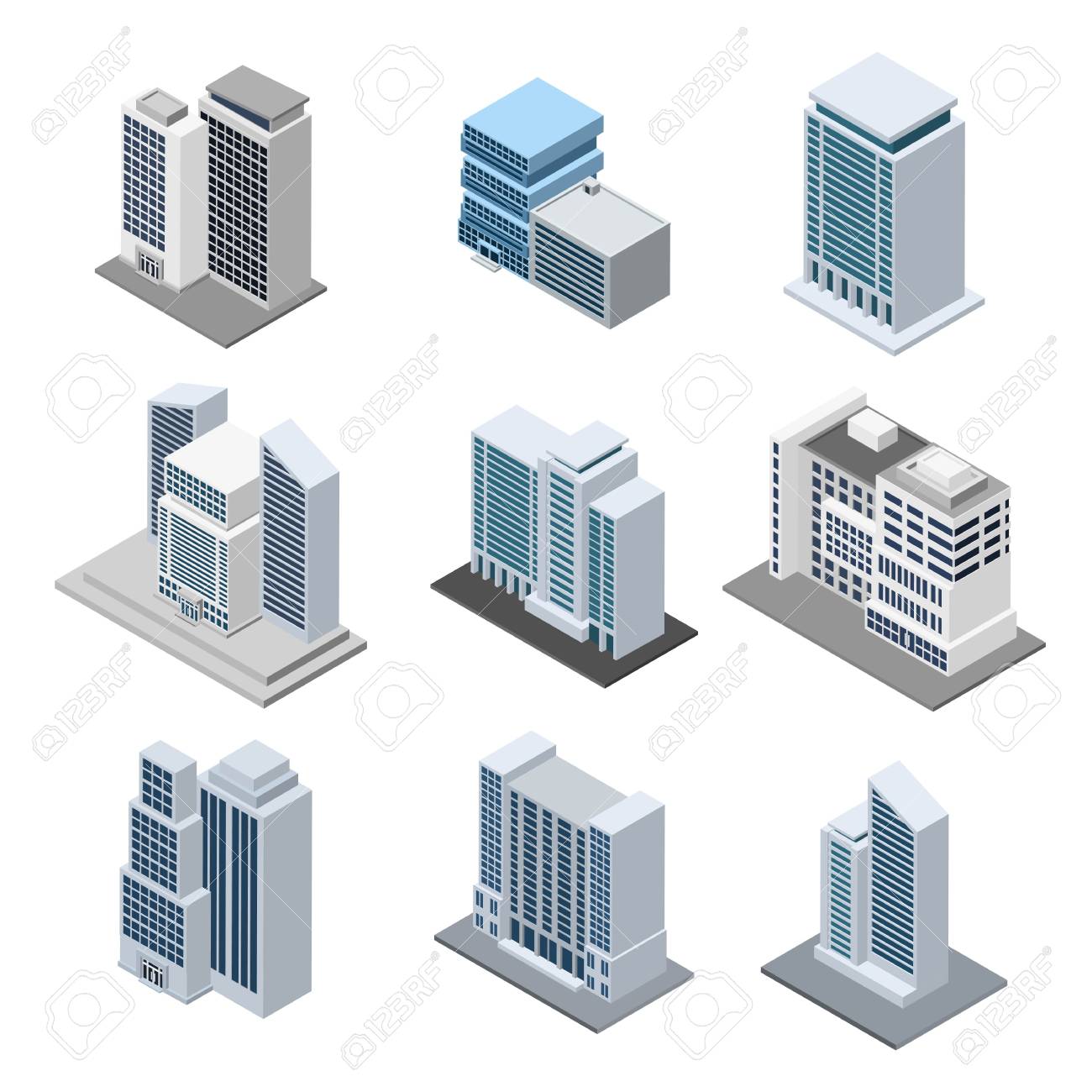 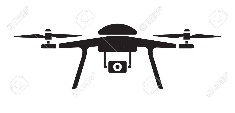 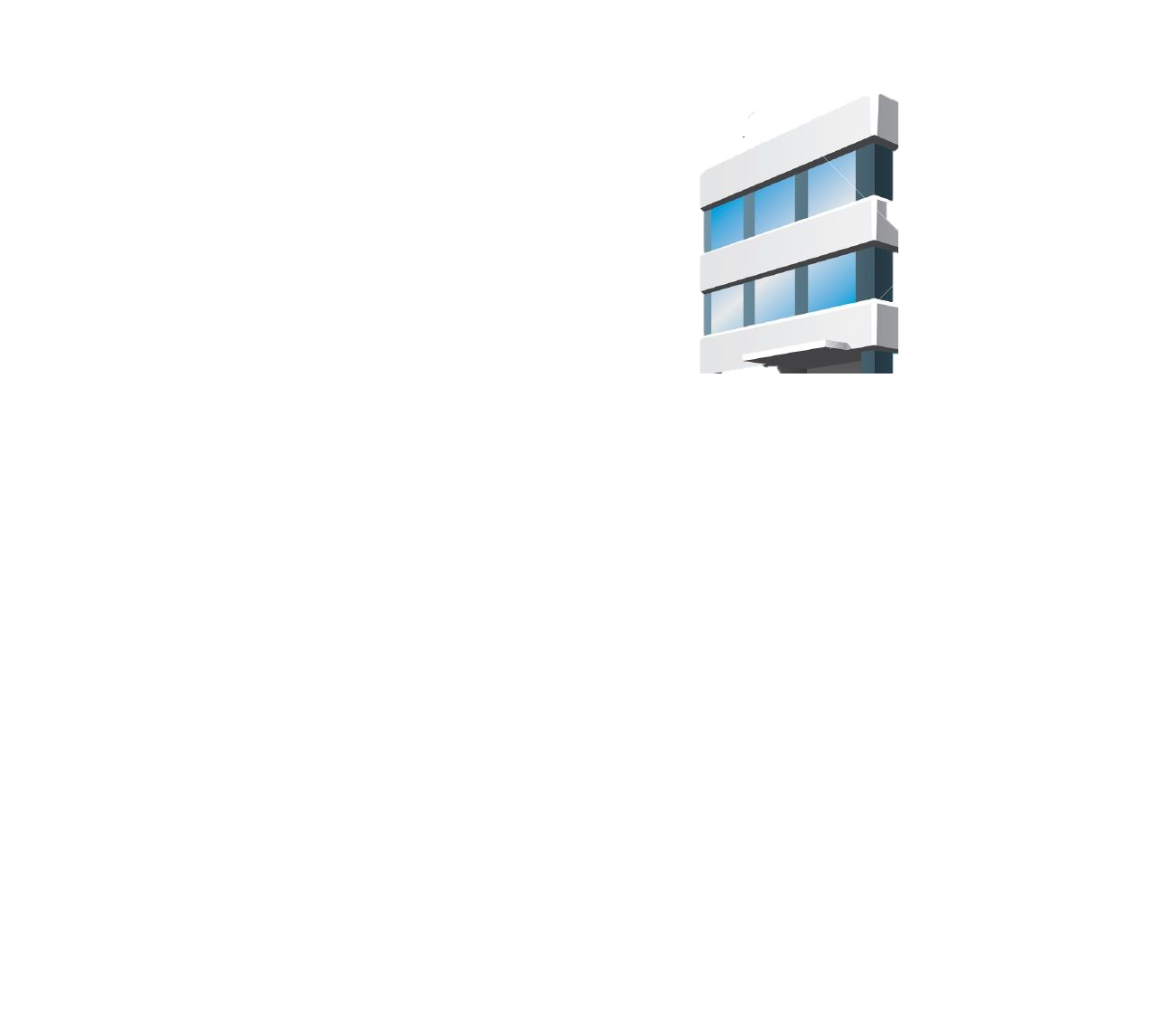 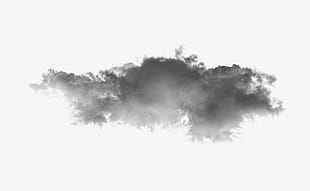 Fine Dust
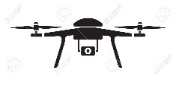 Drone Patrol
Building Window
Building #3
<  Patrol Drone and Window Signage OWC Link  >
※ Measure Fine Dust based on Periodic Reconnaissance Drones. 
※ Because it Uses the Window Signage of the Building, There is No Need to Build a Separate Infrastructure.
Slide 4
Conclusion
Proposed the Window Signage based OWC Technology for Fine Dust Measurement Solution Around Buildings Using Drones

The proposed technology is a solution for delivering the fine dust status to the building monitoring system

Utilizes the OWC links between window signage and patrol drones in buildings.

The proposed technology does not need to install a separate infrastructure to apply the technology, and it can be used with outdoor environment sensing technologies with the patrol drone.
Slide 5